Правила линейной и воздушной перспективы
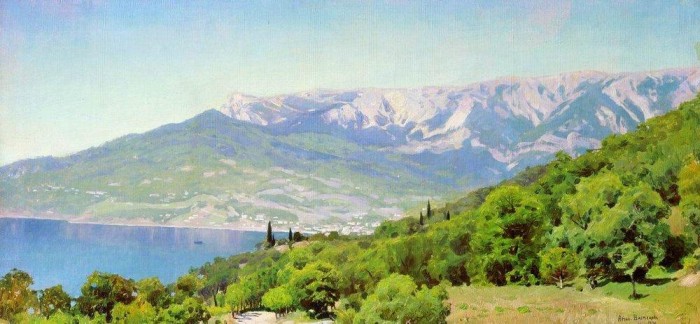 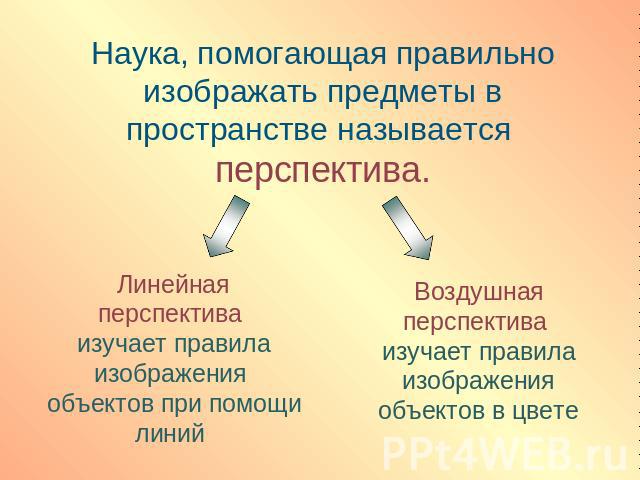 точкой схода или точка зрения  ". Эта точка всегда лежит на линии горизонта
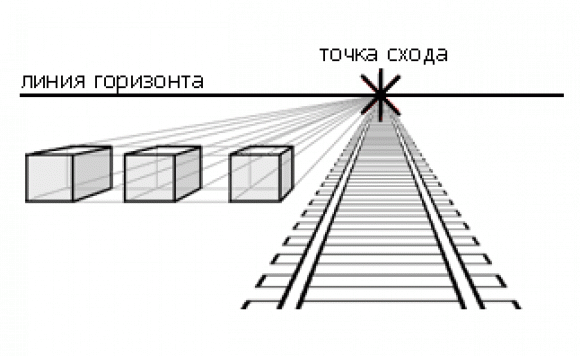 Линия горизонта – это линия, которая находится на уровне наших глаз
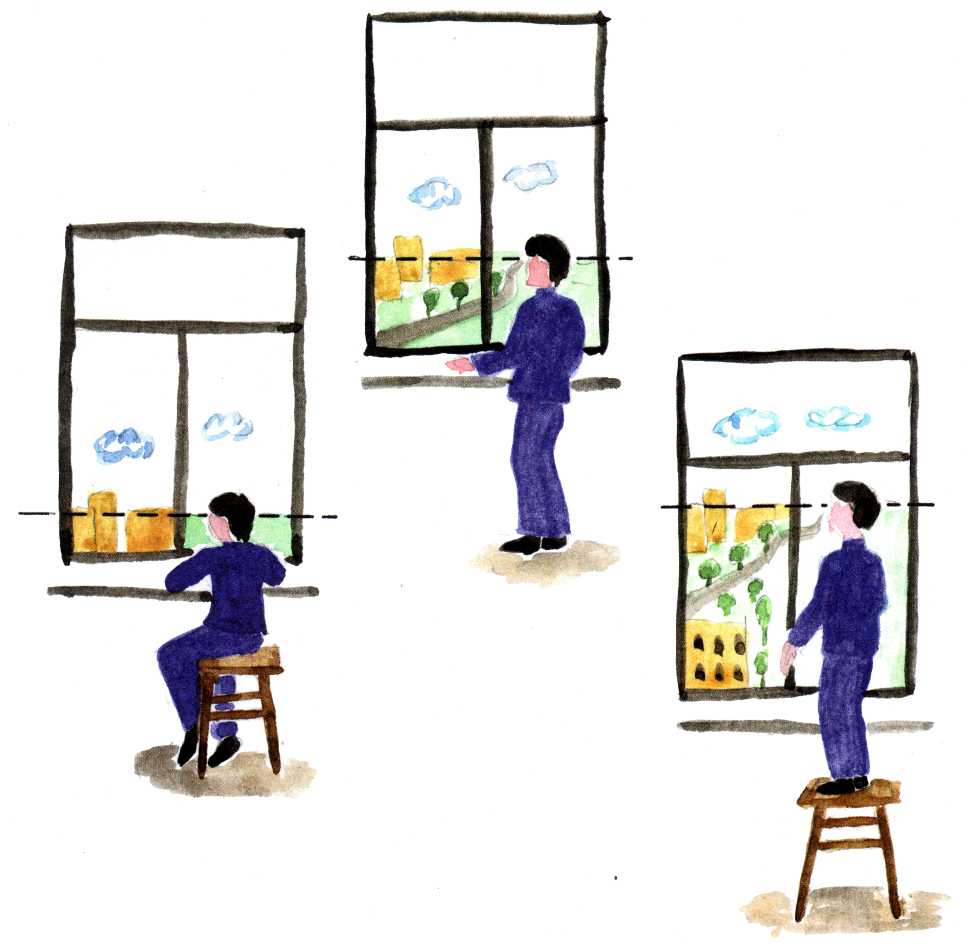 Воздушная перспектива —изменения цвета предметов под воздействием воздушной среды и пространства
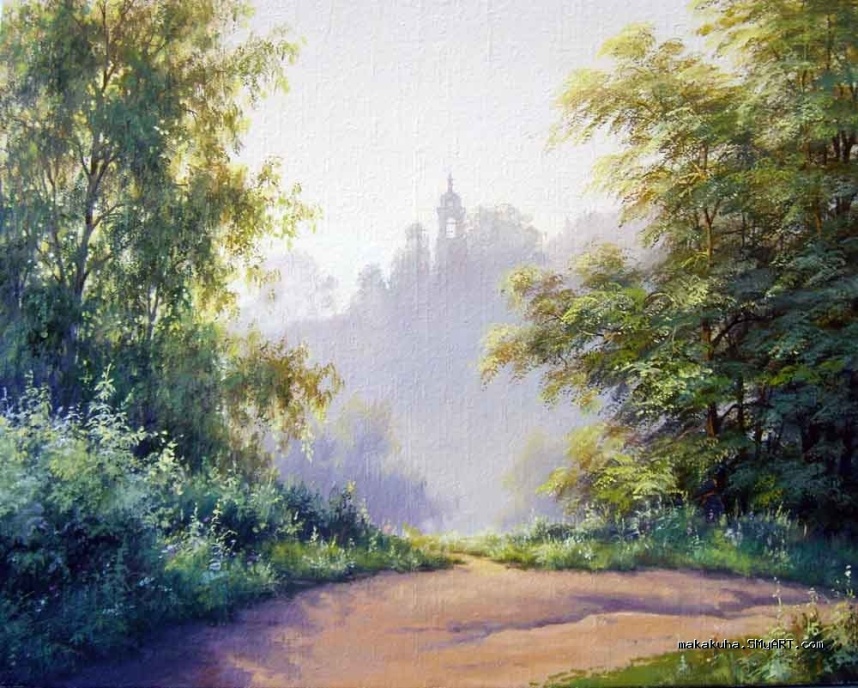 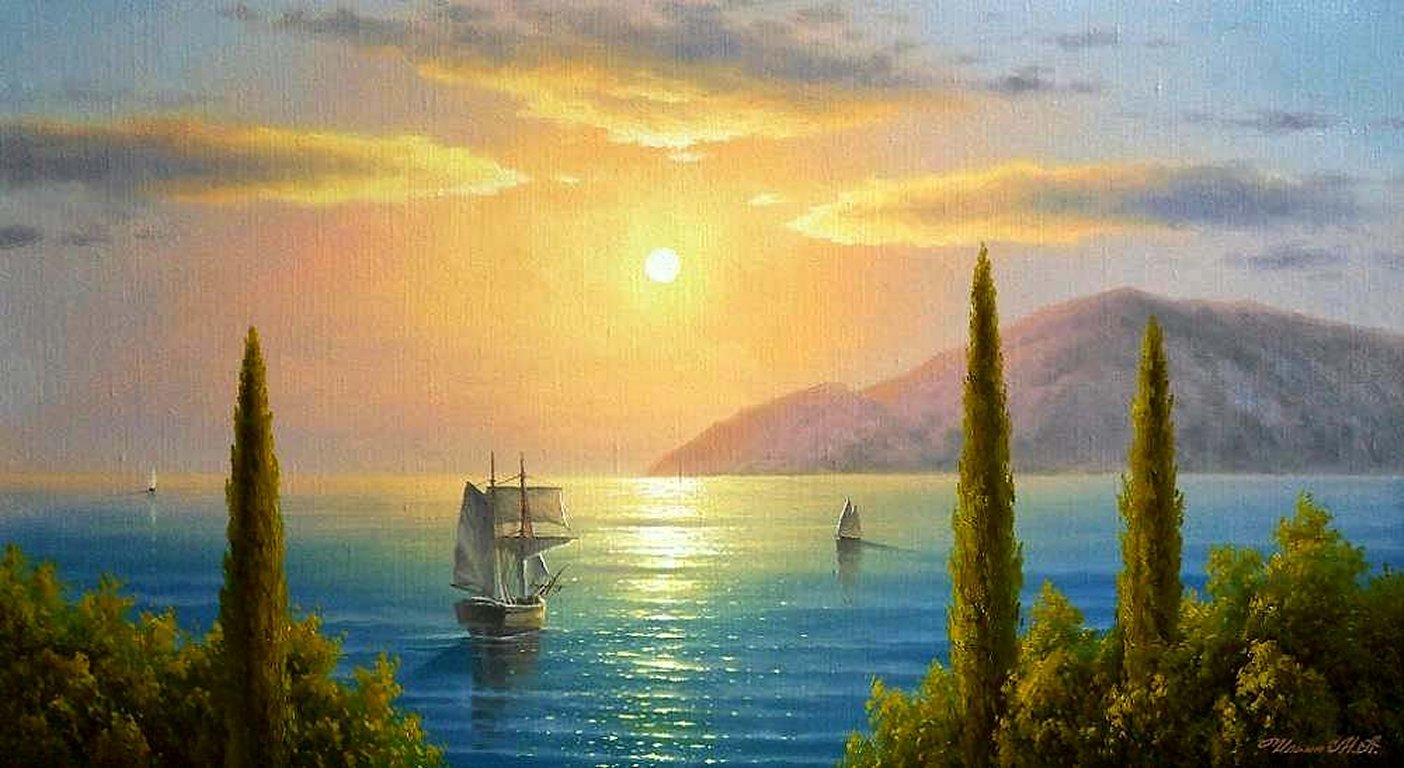 ПРАВИЛА ИЗОБРАЖЕНИЯ ВОЗДУШНОЙ ПЕРСПЕКТИВЫ
1 закон -Предметы уходящие вдаль уменьшаются в размере
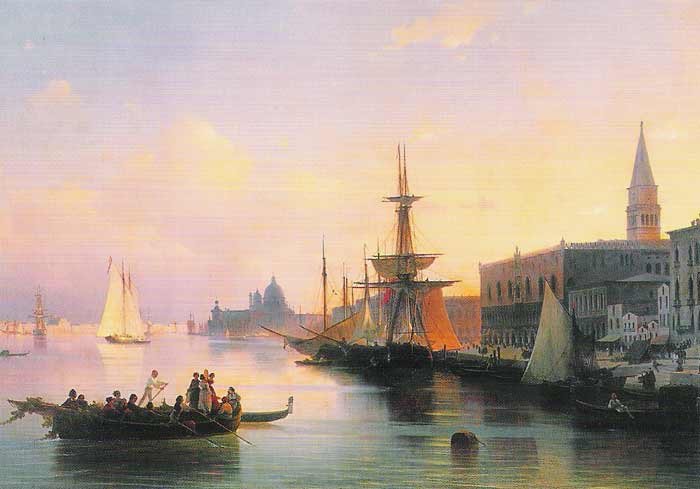 2 закон- Прямые, параллельные линии, на рисунке сходятся в одной точке
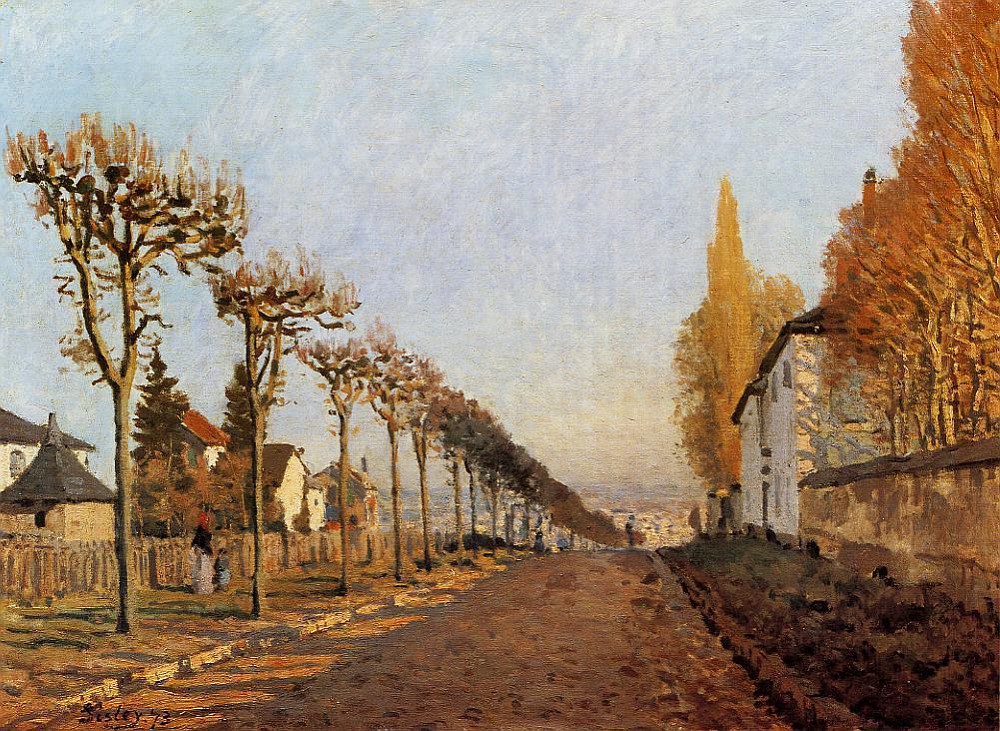 .
3 закон – По мере удаления предметов цвет  теряет свою насыщенность и контрастность, светлеет
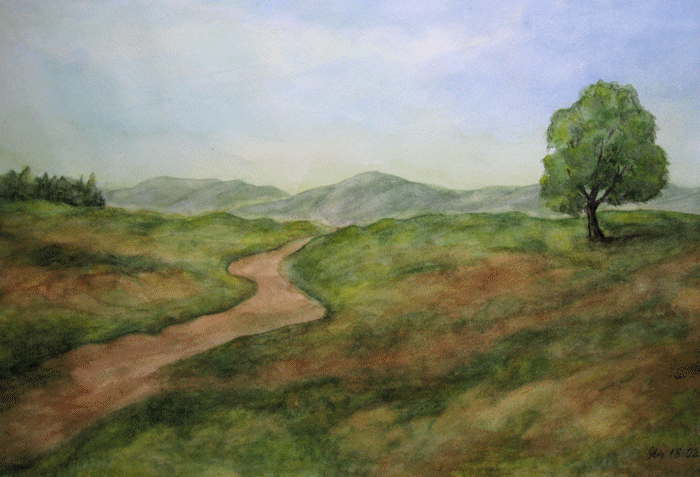 4 закон – Чем дальше предметы друг от друга , тем они будут ближе располагаться на рисунке
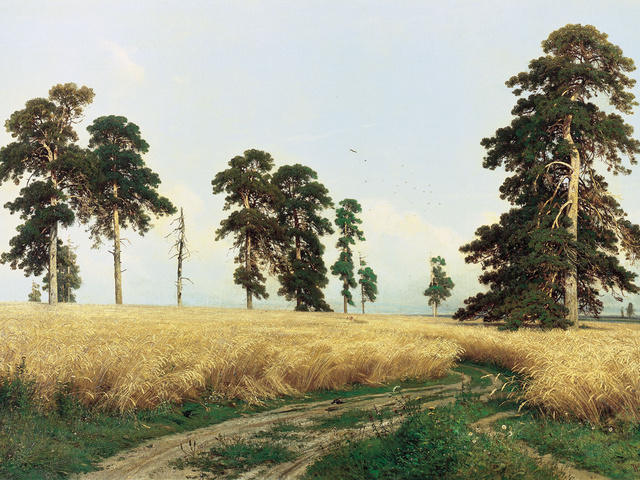 5 закон – Ближние план- теплый и контрастный
Средний план- мягче
Дальний –светлее. Всё сливается в общей воздушной дымке.
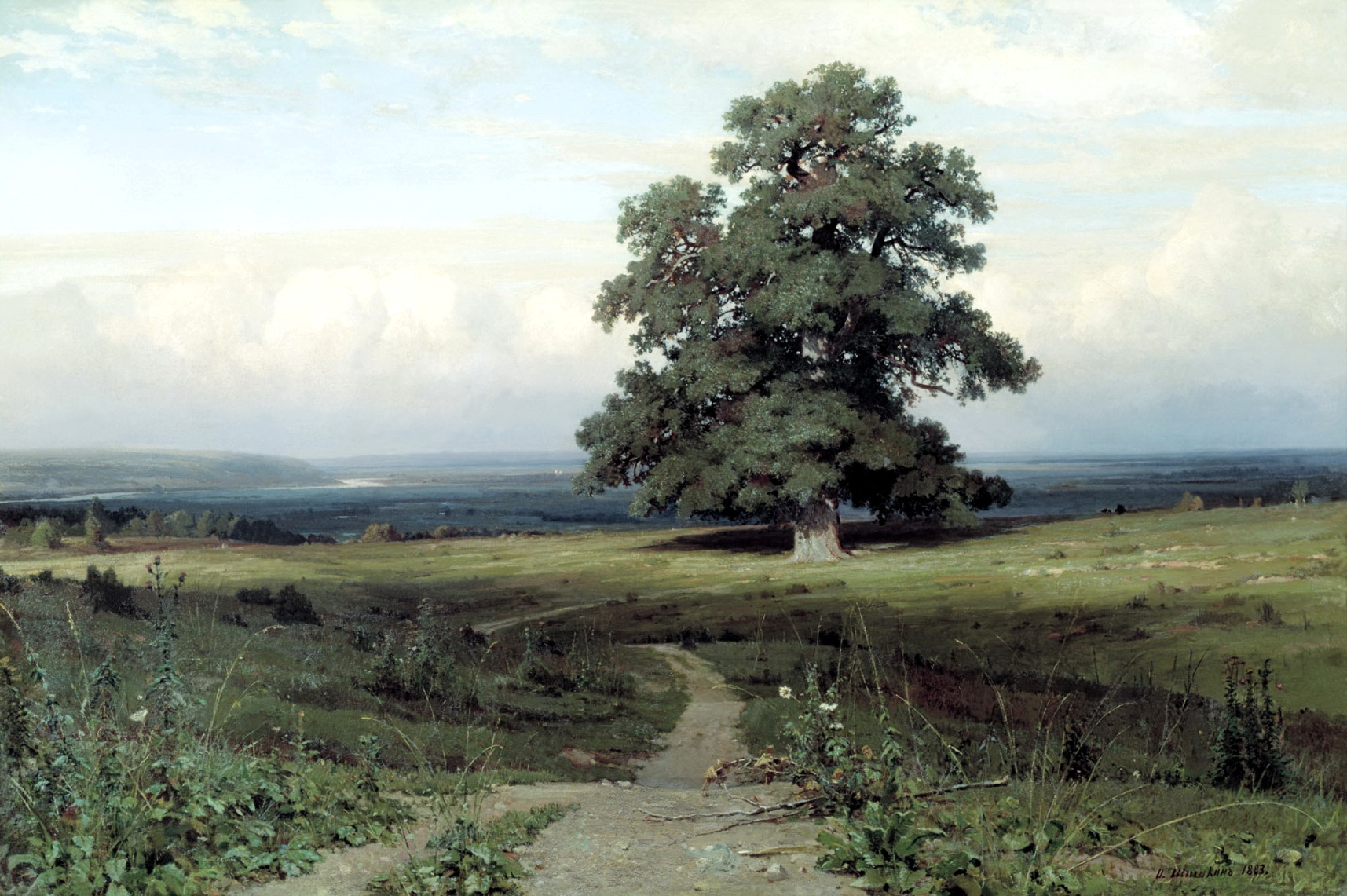 .
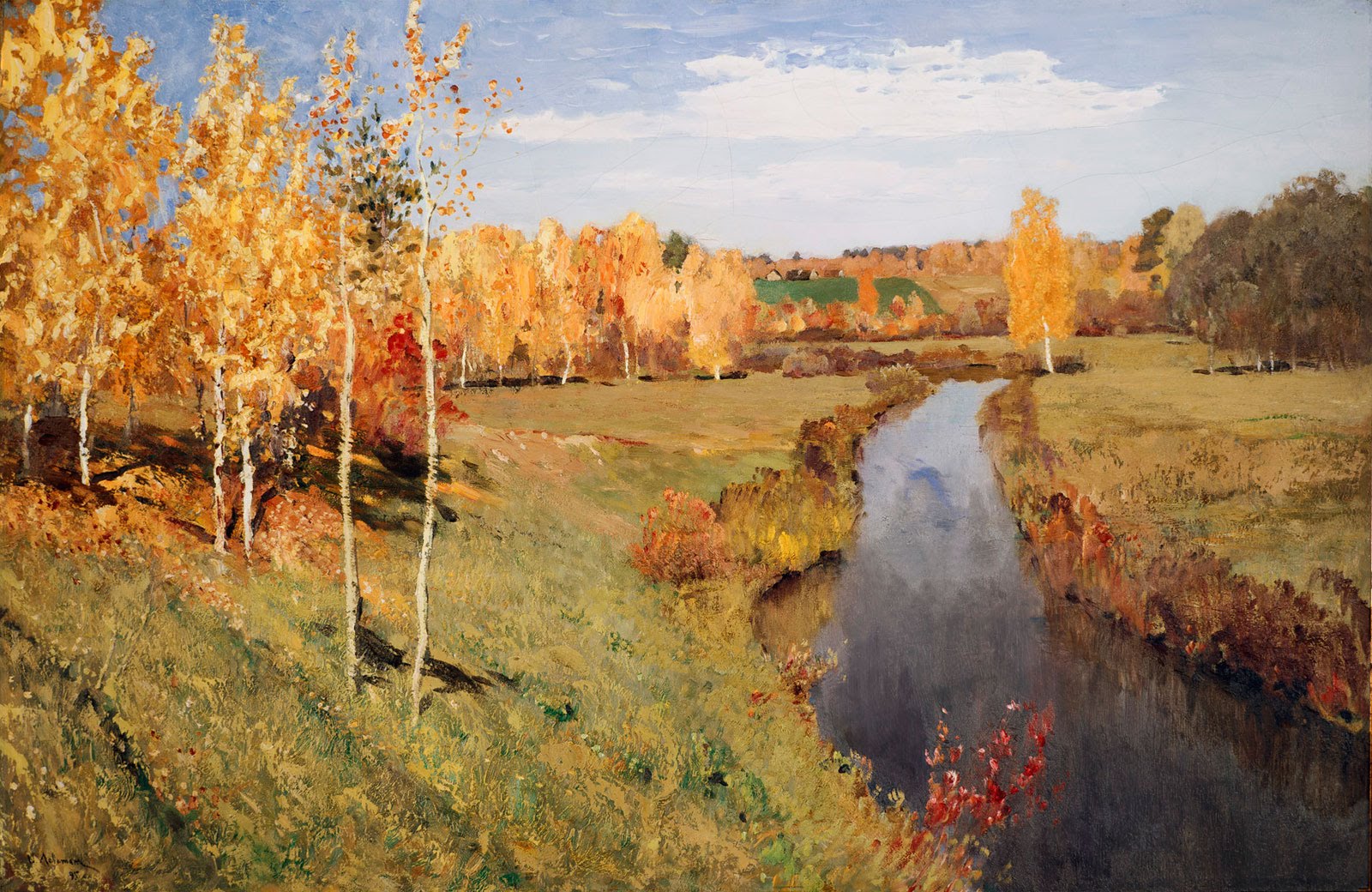 Спасибо за внимание!!!